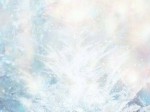 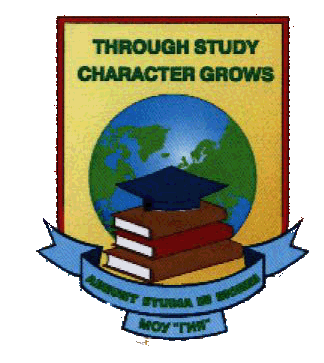 Муниципальное общеобразовательное учреждение
«Гимназия иностранных языков»г. Ухты
Школа будущего первоклассника(ШБП)
2022-2023 учебный  год
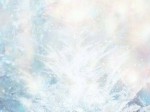 Что значит быть готовым к школе ????
Быть готовым к школе не значит уметь читать, писать и считать.
Быть готовым к школе -  значит быть готовым всему этому научиться.
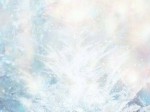 Цели деятельность «ШБП»:
выравнивание стартовых возможностей детей, поступающих в 1 класс;
формирование личностной, интеллектуальной и социальной готовности детей к школе;
оказание консультативной помощи семье.
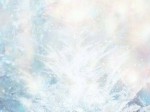 Режим работы ШБП
начало занятий – 17 сентября 2022г.
окончание занятий – 25 марта 2023 г.
каникулы          -    29 октября 2022 г.,
                                     31 декабря 2022 г.,
                                     07 января 2023  г.,
                                     25 февраля 2023 г.,
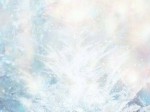 Режим работы
приход учащихся 
1, 3 группа с 8.40 до 8.50
2, 4 группа с 8.50 до 9.00

начало занятий - 9.05 

окончание  - 11.35
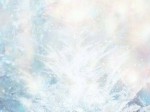 Расписание звонков в ШБП
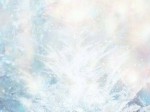 ПОЛОЖЕНИЕ ООо рабочей программе по учебному предмету, курсу
РАСПИСАНИЕ УРОКОВ В ШБП
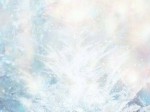 СОБРАНИЯ-КОНСУЛЬТАЦИИ 
для родителей ШБП
ПОЛОЖЕНИЕ ООо рабочей программе по учебному предмету, курсу
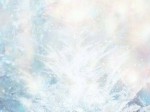 ПОЛОЖЕНИЕ ООо рабочей программе по учебному предмету, курсу
Что положить в портфель ученику ШБП
2 шариковые ручки (черная паста) 
2 простых карандаша
деревянную линейку (10-15 см)
цветные карандаши (12 цветов)
счетные палочки (10 штук)

тонкий альбом
1 тетрадь в маленькую клетку с полями (№№ телефонов)
стойка или  бейджик (фамилия, имя)
разовые носовые платочки
в пенал
Успехов      и     терпения!
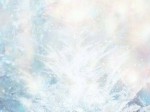 Сайт гимназии:
            моугия.рф